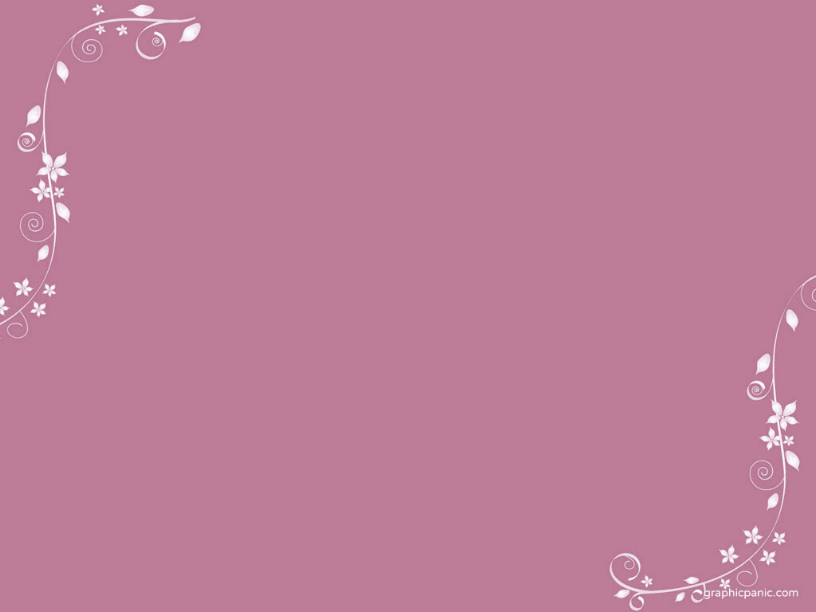 IV) ELECTRONIC APEX LOCATOR
In addition to radiography,tactile sensation has been used with questionable success , plus the drawbacks cited about radiographic length determination along with increasing concern about radiation exposure ,the introduction & development of apex locators was received with enthusiasm
These devices do not assess the position of the root apex and the name “electronic apex locator” is not appropriate ; “electronic apical foramen locator” or “electronic root canal length measurement device” as a generic name would be more appropriate.
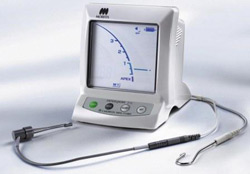 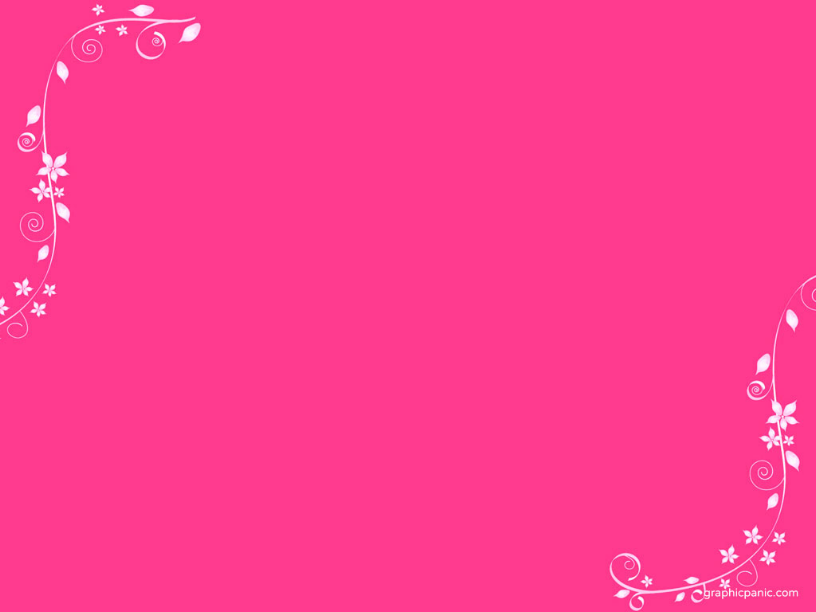 The ability to distinguish between minor & major diameter of apical terminus is the most important for creation of APICAL CONTROL ZONE.
The apical control zone is the mechanical alteration of the apical terminus of root canal space that provides resistance & retension form to the obturating material against the condensation pressure of obturation
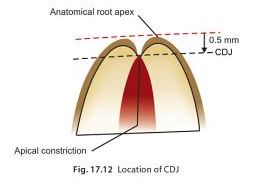 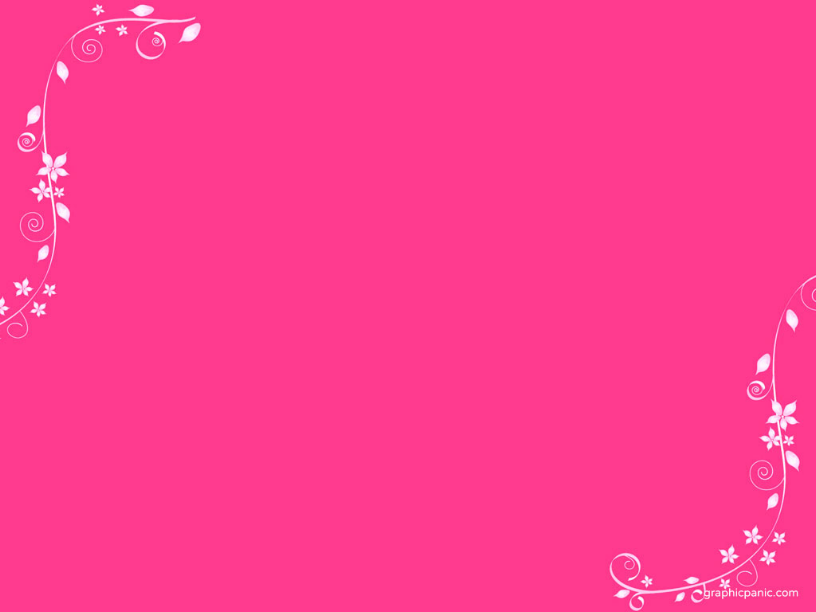 How does it work??
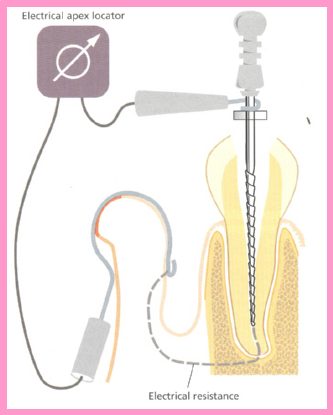 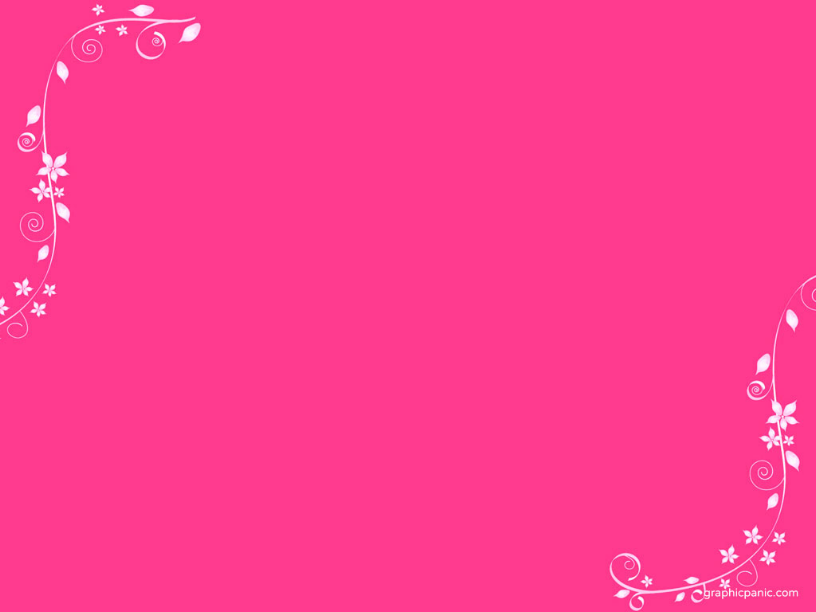 PARTS OF APEX LOCATOR :
has four parts :-
the lip clip
the file clip
Electronic device
Cord which connects the above three parts
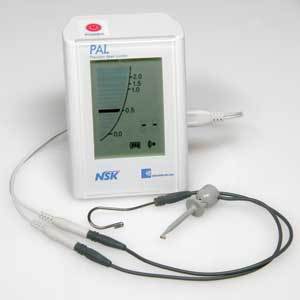 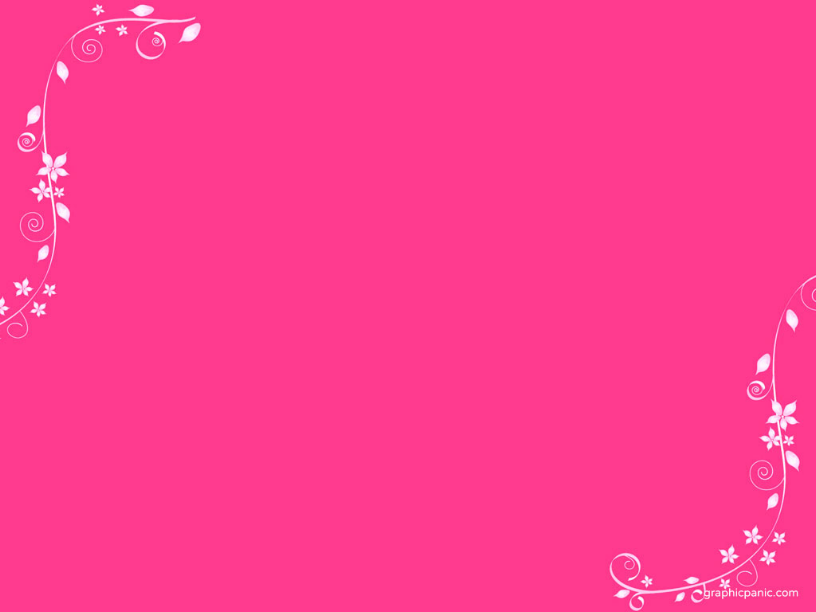 USES OF APEX LOCATORS :
Provide objective information with high degree of accuracy

Used when apical portion of canal is constricted :
Impacted teeth
Zygomatic arch
Overlapping roots
Excessive bone density
Used in patients with gag refles and cannot tolerate x-ray films

In pregnant ladies to reduce radiation exposure

Useful in children,disabled patients,heavily sedated patients,etc
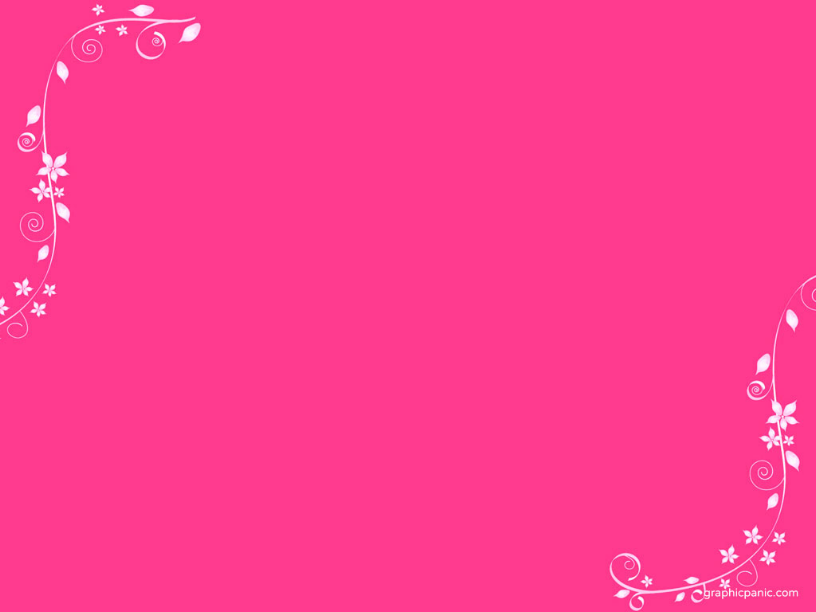 6. Can be used in teeth with incomplete root formation ,requiring apexification & to determine WL in primary teeth

 7. Valuable tool for :
Detecting site of root perforations
Testing pulp vitality
Determination of perforations caused during post preparation
Detecting horizontal or vertical root fractures
Detecting internal or external resorption
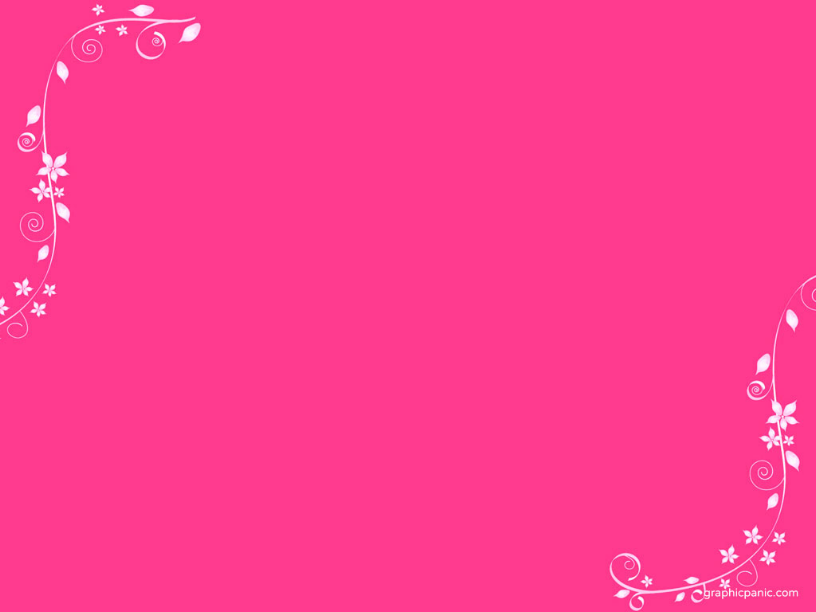 Basic conditions for accuracy of eals :
Canal should be relatively dry
Canal should be free from debris
No cervical leakage
No blockage or calcification of canals
Proper contact of file with canal walls & periapex
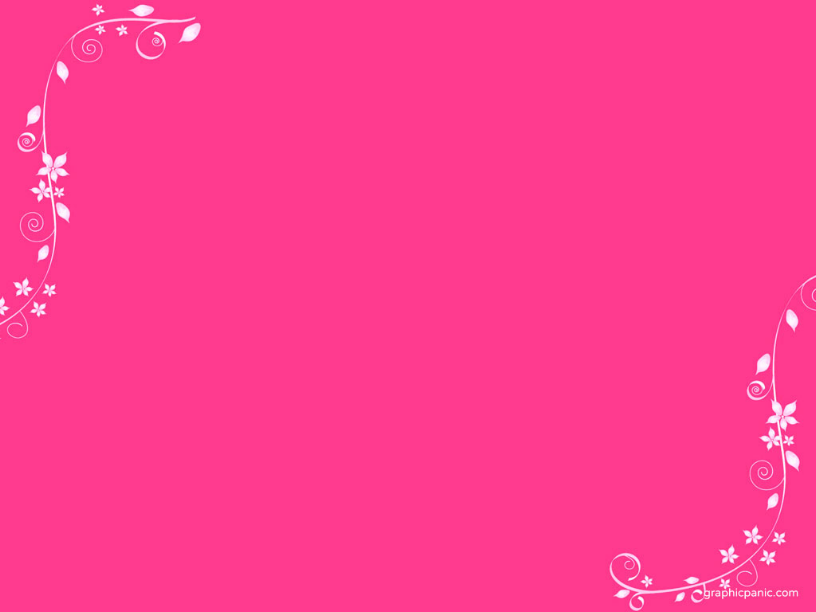 CLASSIFICATION :
TYPES OF APEX LOCATORS
BASED ON DIRECT CURRENT
BASED ON ALTERNATING CURRENT
ORIGINAL OHM METER USED BY SUZUKI & SUNANDA
RESISTANCE TYPE
Root canal meter
Endometric meter
IMPEDENCE TYPE
sonoexplorer
FREQUENCY TYPE
SUBTRACTION TYPE
Endex
Neosono ultima EZ
RATIO TYPE
2 FREQUENCIES
Root ZX
5 FREQUENCIES
AFA
Apex finder
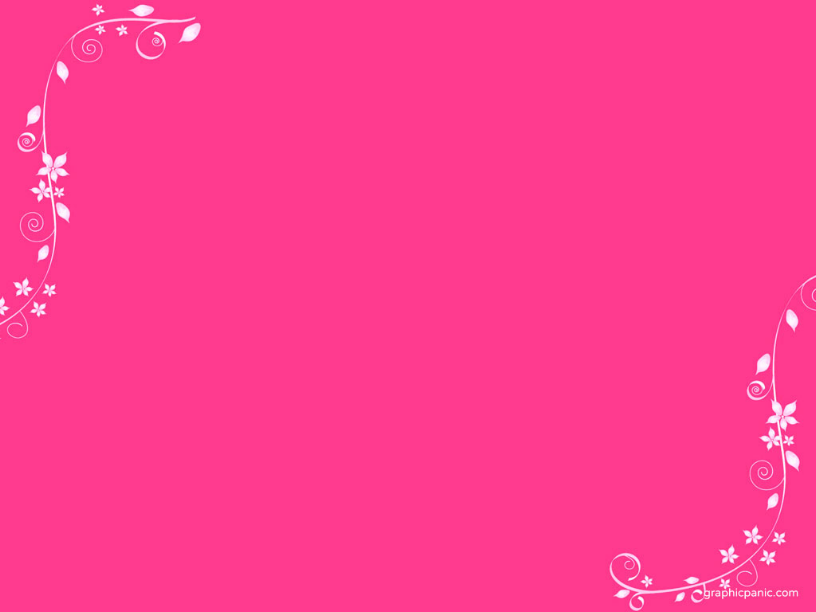 FIRST GENERATION APEX LOCATOR
Resistance apex locators
Measures opposition to flow of direct current (ie resistance)

Eg : - root canal meter (Onuki Medical co.,japan)
           - endometric meter 
          - endometric meter S II (Onuki Medical Co.)
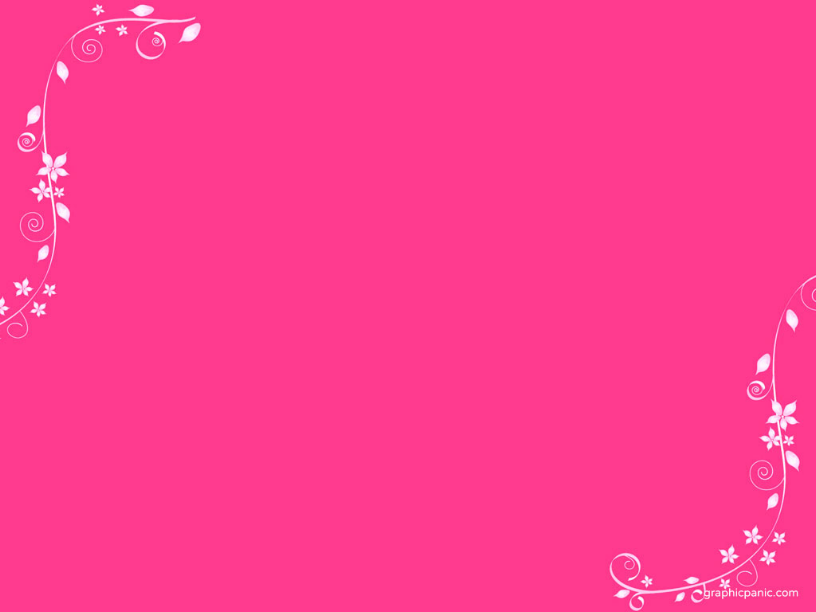 ADVANTAGES :
Easily operated
Digital readout
Audible indication
Detect perforation
Can be used with K-file

DISADVANTAGES :
Requires a dry field
Patient sensitivity
Requires calibration
Requires good contact with lip clip
Cannot estimate beyond 2mm
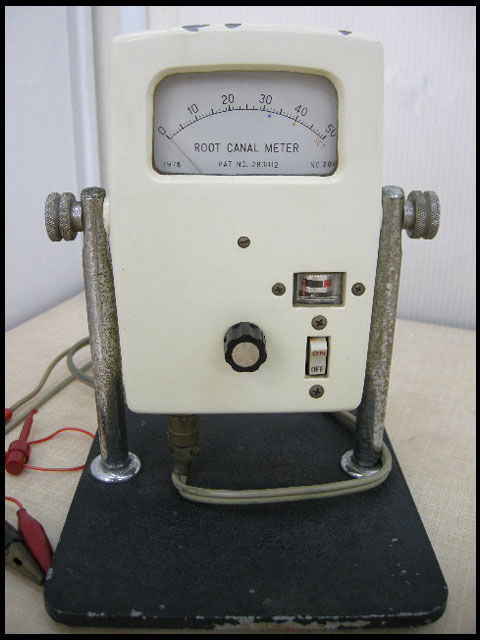 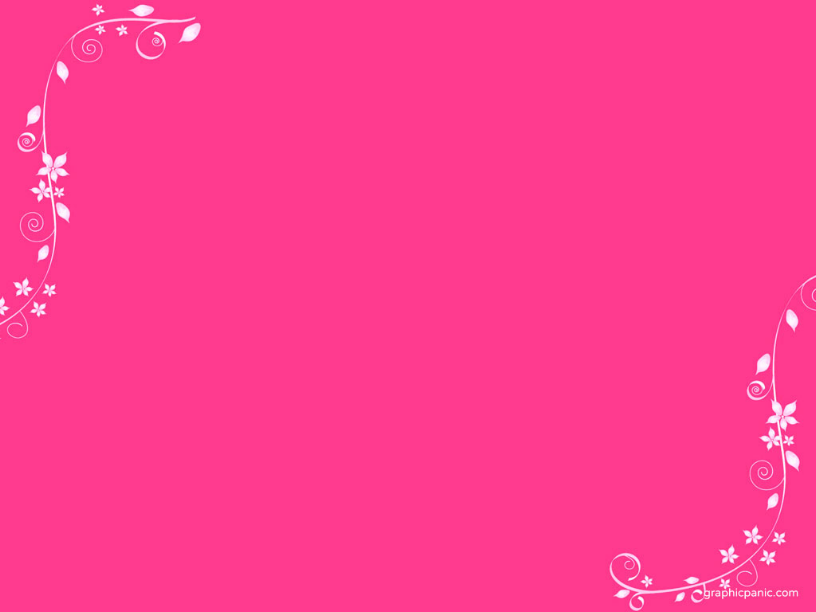 SECOND GENERATION APEX LOCATOR
Inoue introduced the concept of impedance based AL

PRINCIPLE :measures opposition to flow of alternating current or impedence

egs :           -Sonoexplorer 
                    -Apex finder
                    -endo analyzer    
                    -Digipex
                    -Digipex II
                    -Exact-A-Pex
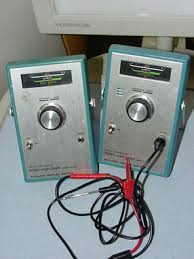 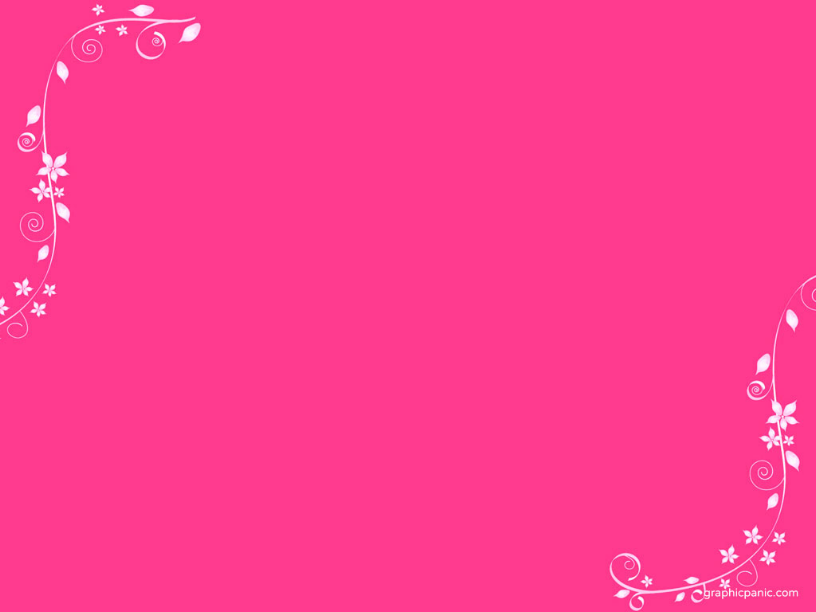 ADVANTAGES :
Does not require lip clip
No patient sensitvity
Analog meter
Detects perforations

DISADVANTAGES :
No digital readout
Difficult to operate
Requires coated probes
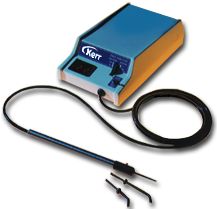 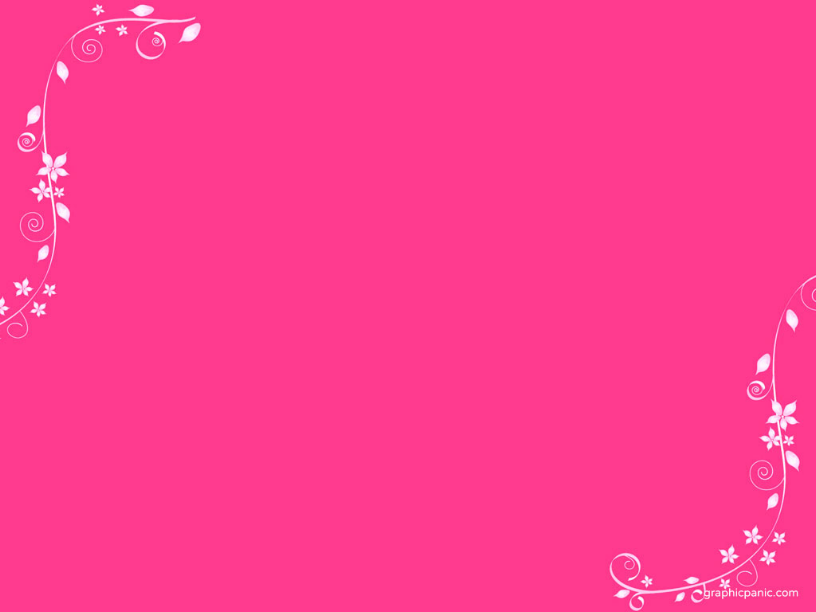 THIRD GENERATION APEX LOCATORS
Based on the fact that different sites in the canal give difference in impedance b/w high (8 KHz) & low(400 Hz) frequencies 

Difference in impedance is least in the CORONAL part & greatest at the CDJ

As impedance is influenced by frequency of current flow these are also known as frequency dependent

They should be called comparative impedance because they measure magnitudes of impedance which is converted to length information
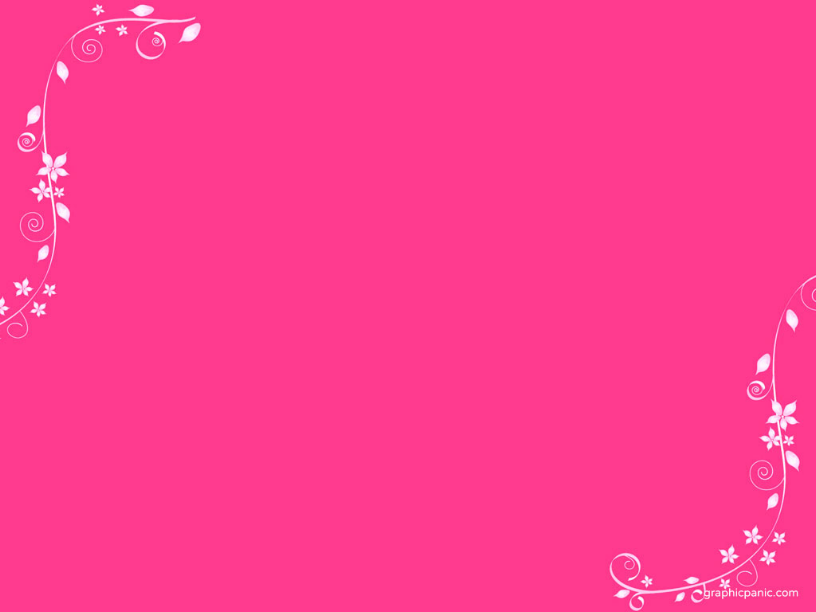 Egs :
Endex (original 3rd gen AL)
Root ZX (shaping & cleaning of canals with simultaneous monitoring of WL)
Mark V plus
Co-pilot
Endo analyser 8005
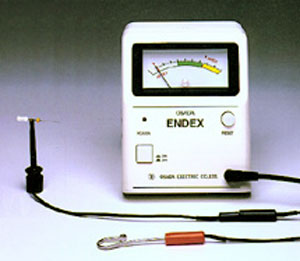 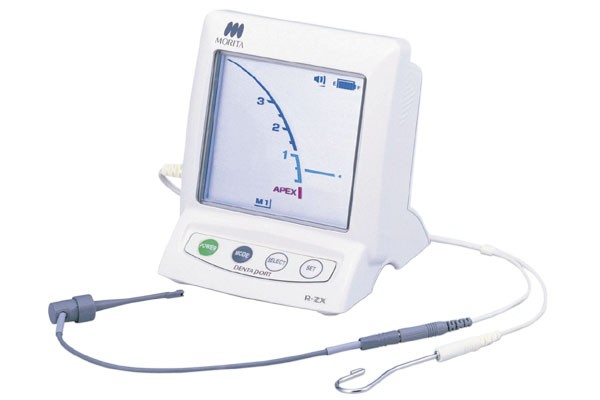 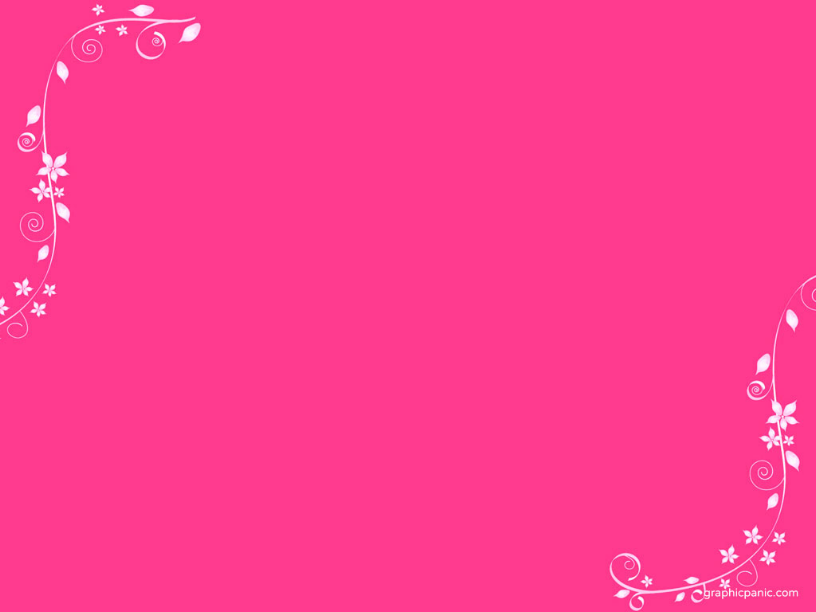 ADVANTAGES :
Easy to operate
Audible indication
Can operate in presence of fluids
Analogue readout
Uses K-file

DISADVANTAGES :
Requires lip clip
Chances of short circuit
Needs fully charged battery
Must calibrate each canal
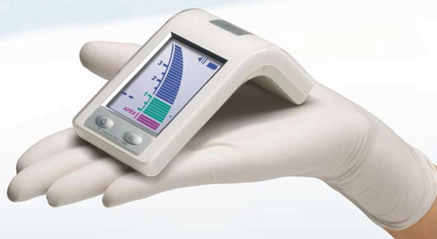 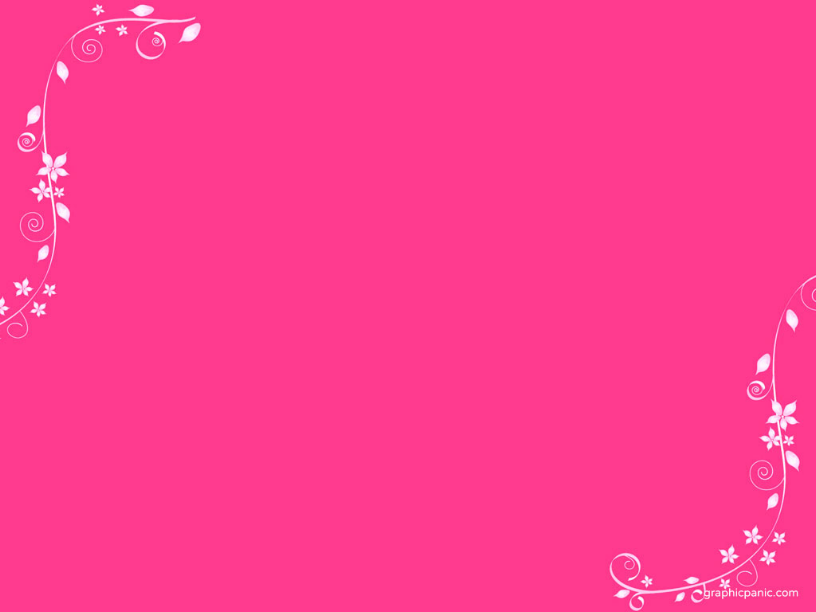 FOURTH GENERATION APEX LOCATORS
Measures resistance & capacitance separately
 There can be different combination of values of capacitance and resistance that provides the same foraminal reading
This is broken down into primary components and measured separately for better accuracy and thus less chances of occurrence of errors

Eg :neosono ultima ZX
            sybronendo
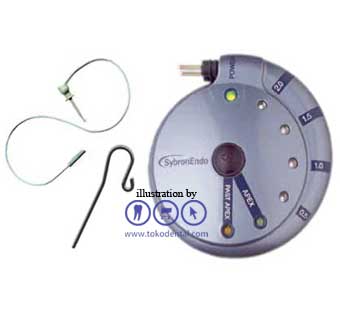 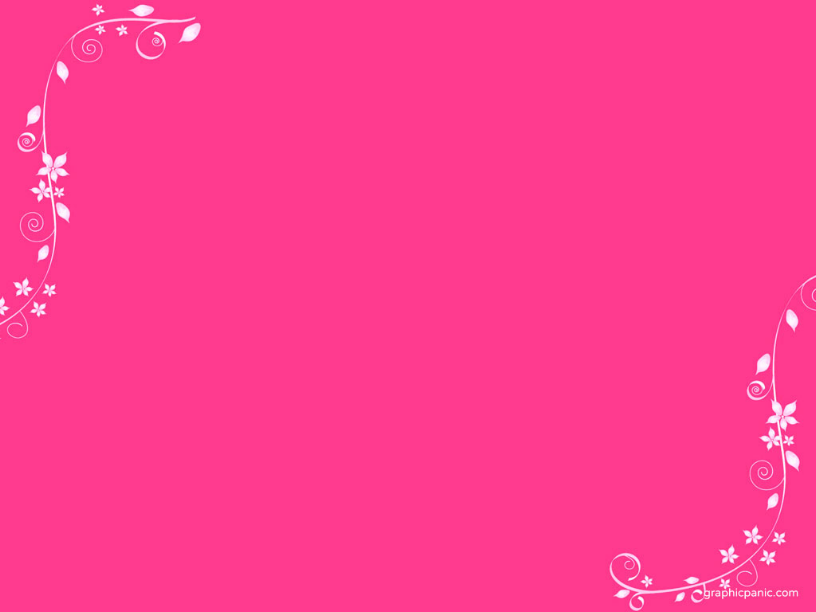 FIFTH GENERATION APEX LOCATORS
It uses multiple frequencies rather than the dual frequencies of the third and fourth generations of apex locators, so it works in dry or wet canals and requires no calibration.    Eg :RAYPEX
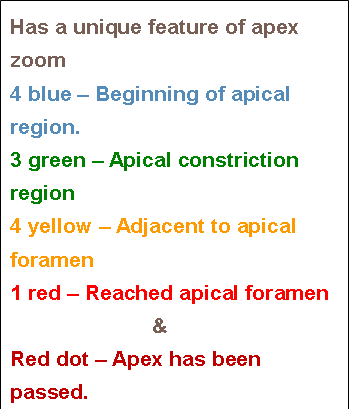 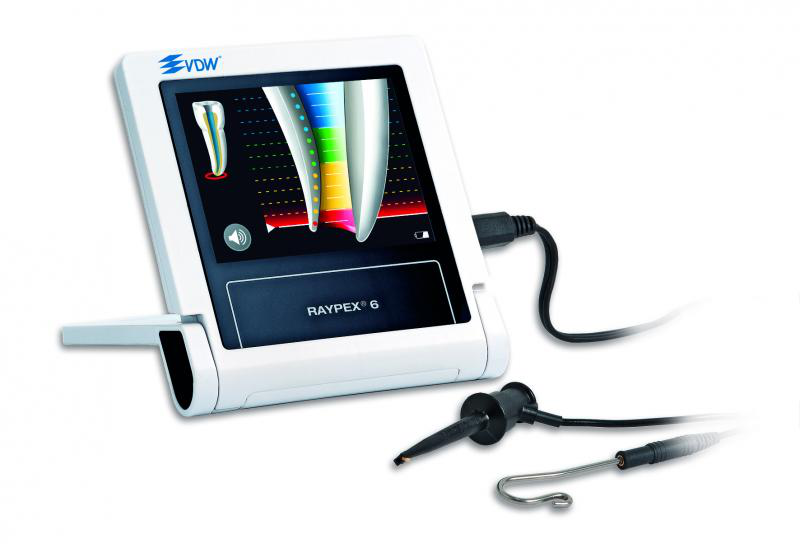 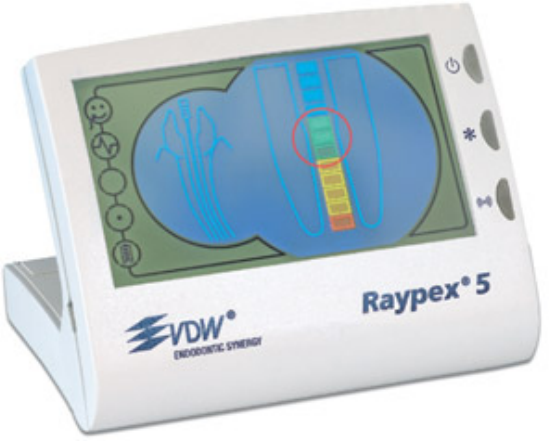 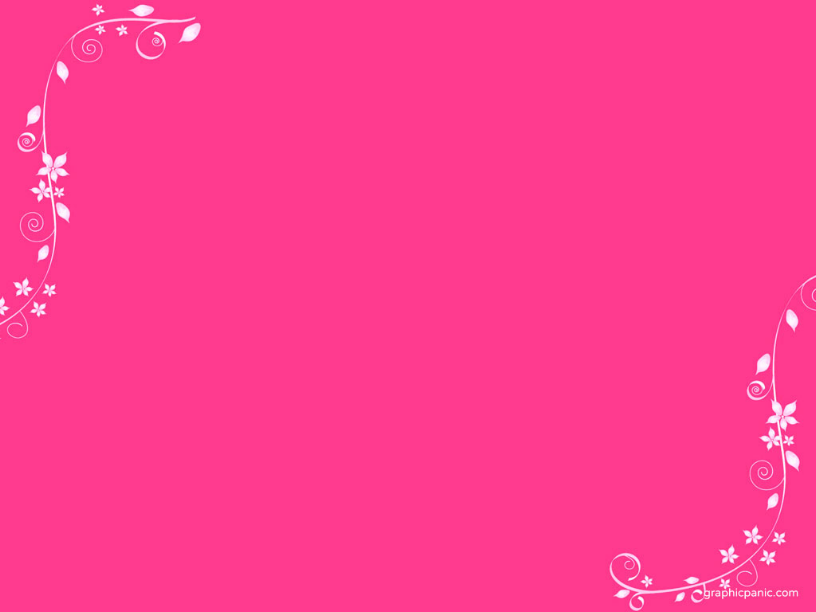 SIXTH GENERATION APEX LOCATORS
Also called adaptive apex locators
Multi-frequency Operating System
Sound operated switching device can produce different kinds of sound to indicate the different positions of file in the root canal. Dry and wet condition are also available for accurate reading
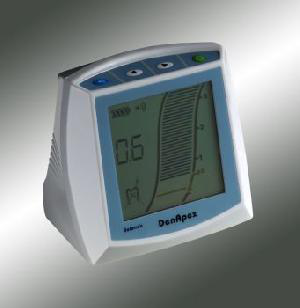 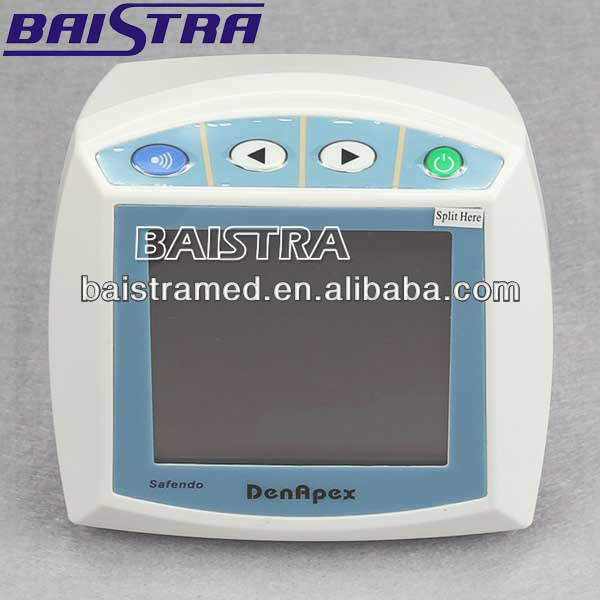 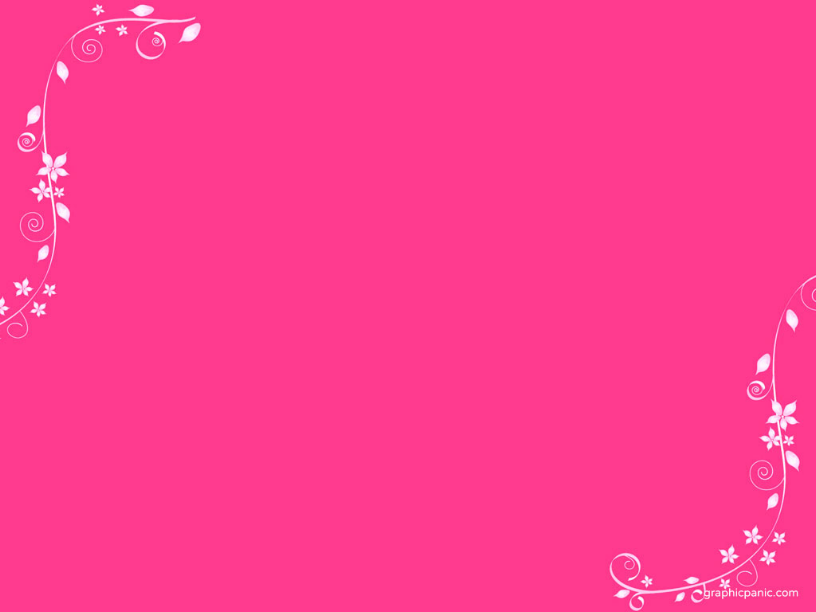 COMBINATION OF A.L & ENDODONTIC HANDPIECES

Tri auto ZX

Safy ZX

Endy 7000
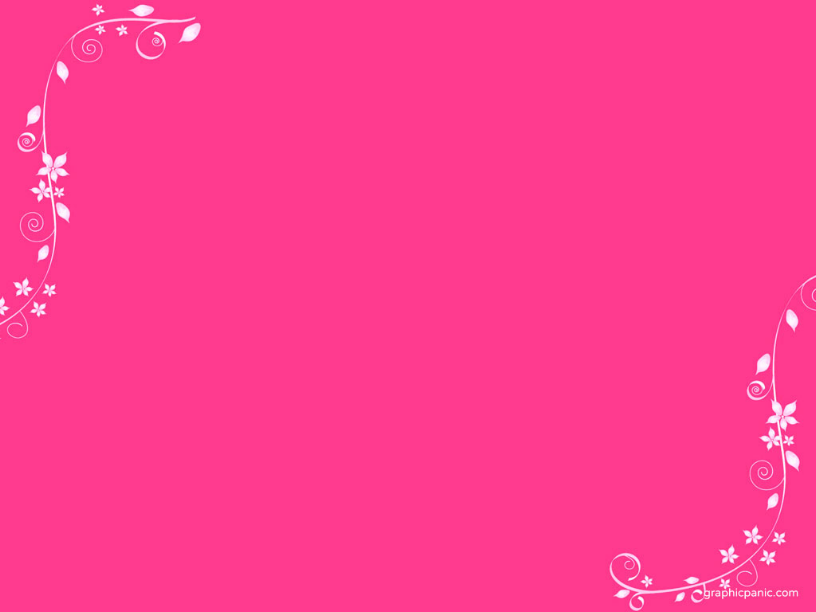 TRIAUTO ZX
Is cordless electric endodontic handpiece with built in RootZx apex locator. The handpiece uses Ni-Ti rotary instruments that rotate at  280±50 rpm.  

Auto start-stop mechanism
Auto torque reverse mechanism
Autoapical reverse mechanism
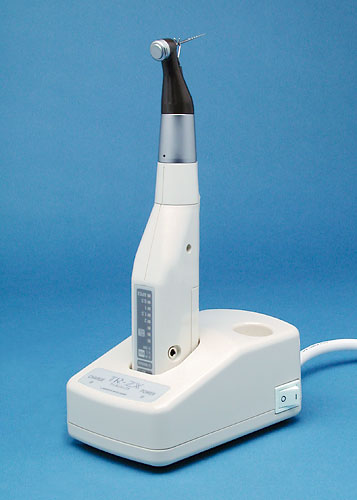 The Root ZX is not capable of detecting the '0.5 mm from the foramen' position and thus, should
only be used to detect the major diameter. (i.e. Contrary to manufacturer claims,
Apex Locators can only reliably determine when the file is actually touching the PDL at the
apex. Set your working length 1 to 1.5 mm back from this length to avoid over-instrumentation).

Ounsi HF, Naaman A. In vitro evaluation of the reliability of the Root ZX electronic apex
locator. Int Endod J 1999;32:120-23.
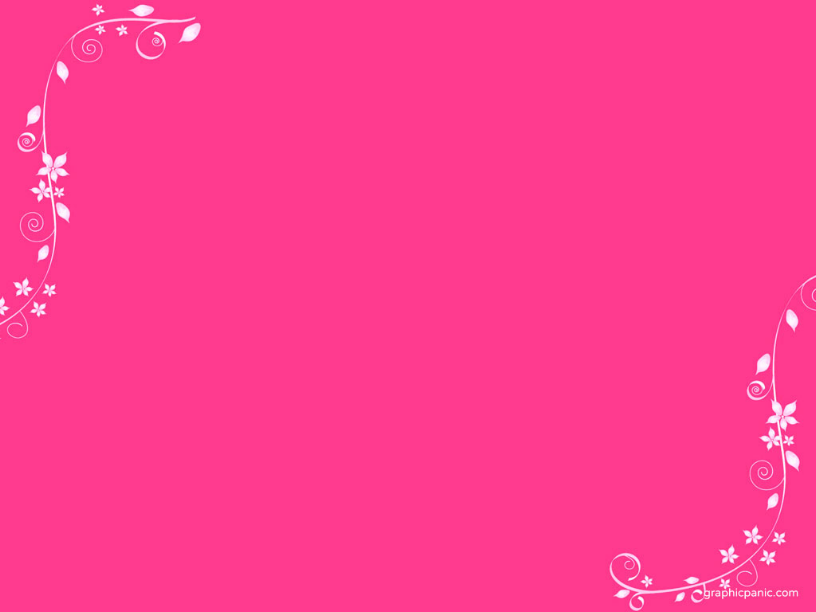 ENDY 7000

Endodontic handpiece connected to an endy apex locator
Reverses the rotation of the instrument when it reaches a point in the apical region preset by the clinician
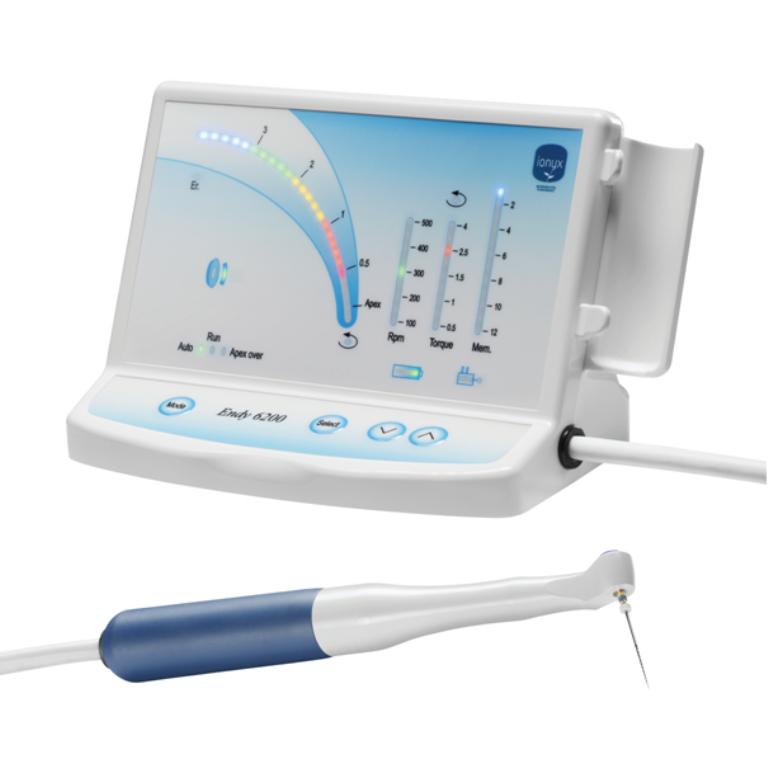 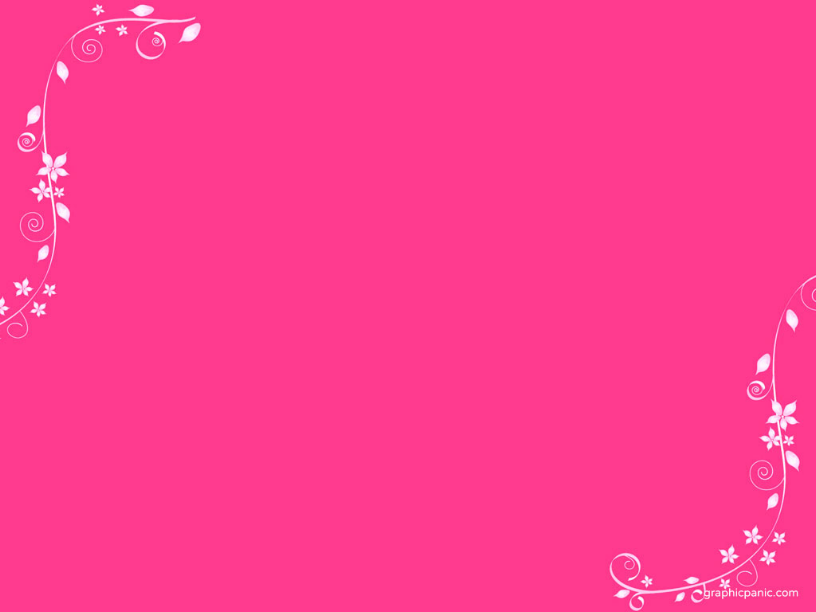 SAFY ZX

New development of ultrasonic systems
Handpiece + apex locator
Uses Root ZX to monitor location of file during instrumentation
Minimizes danger of over instrumentation
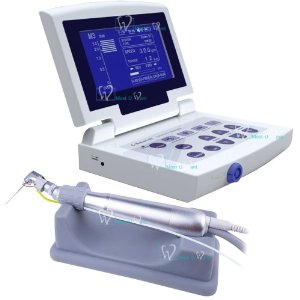